AFRICAN PATTERN PRINTING
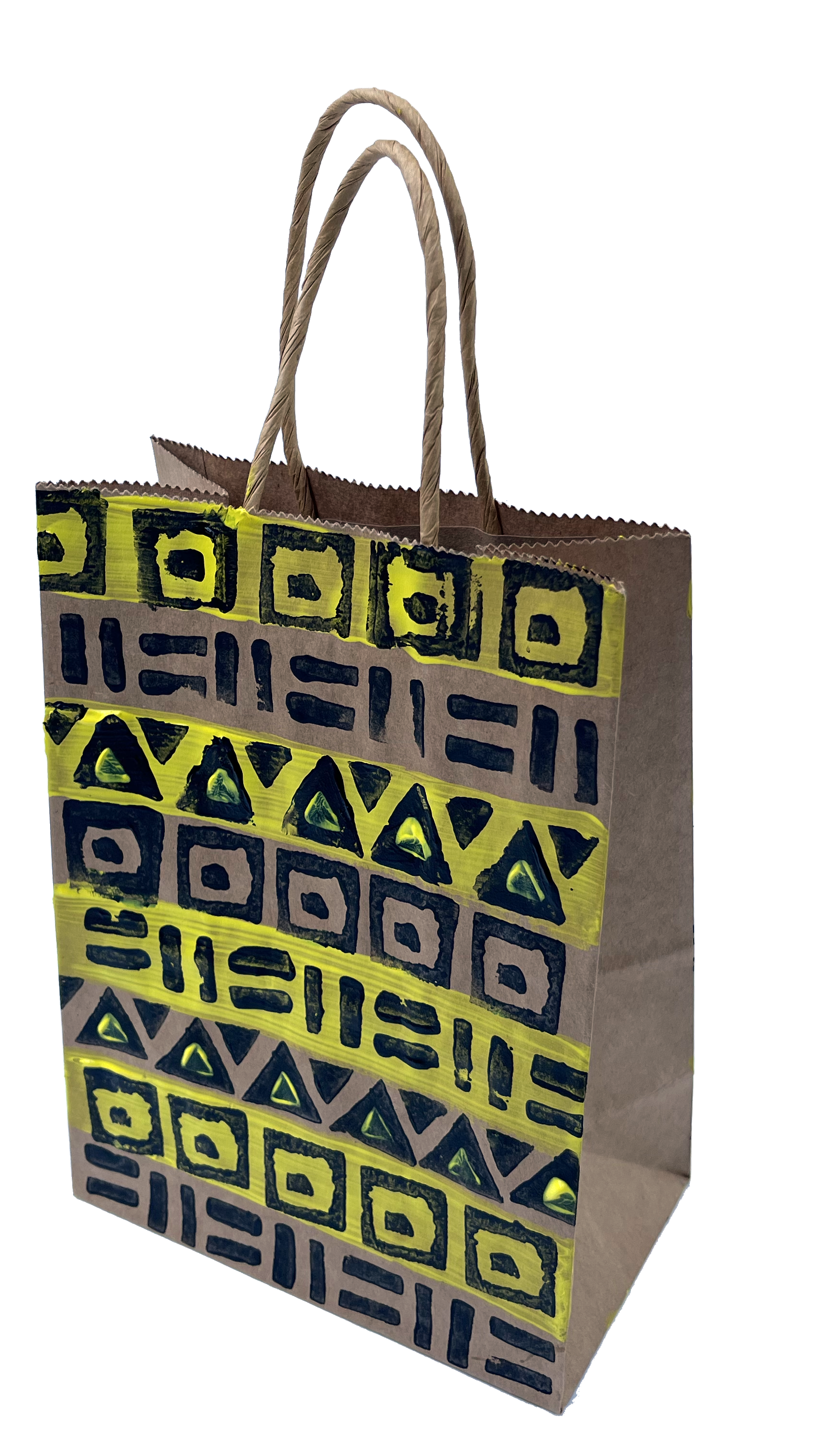 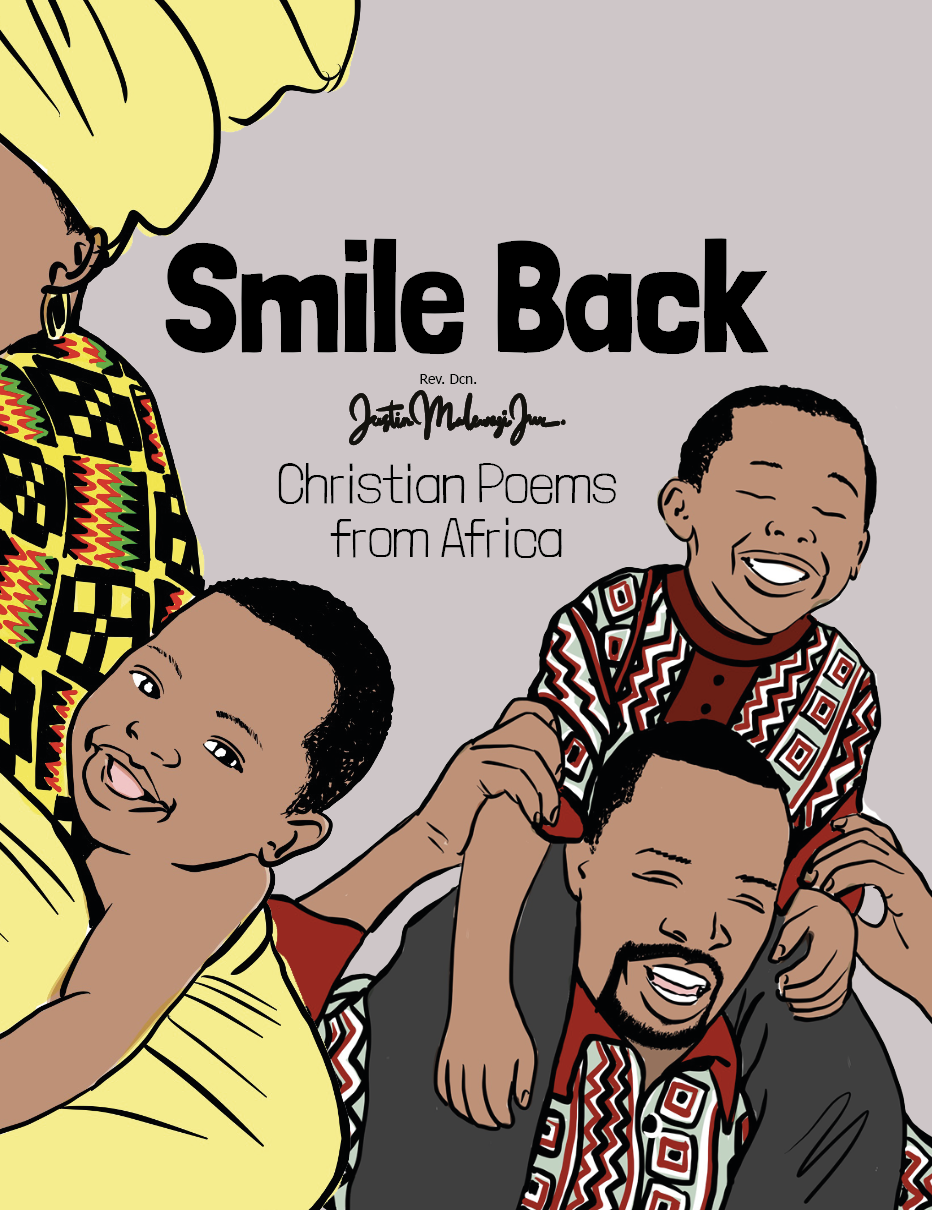 An Art and Design activity from the book “Smile Back” by
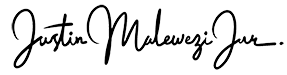 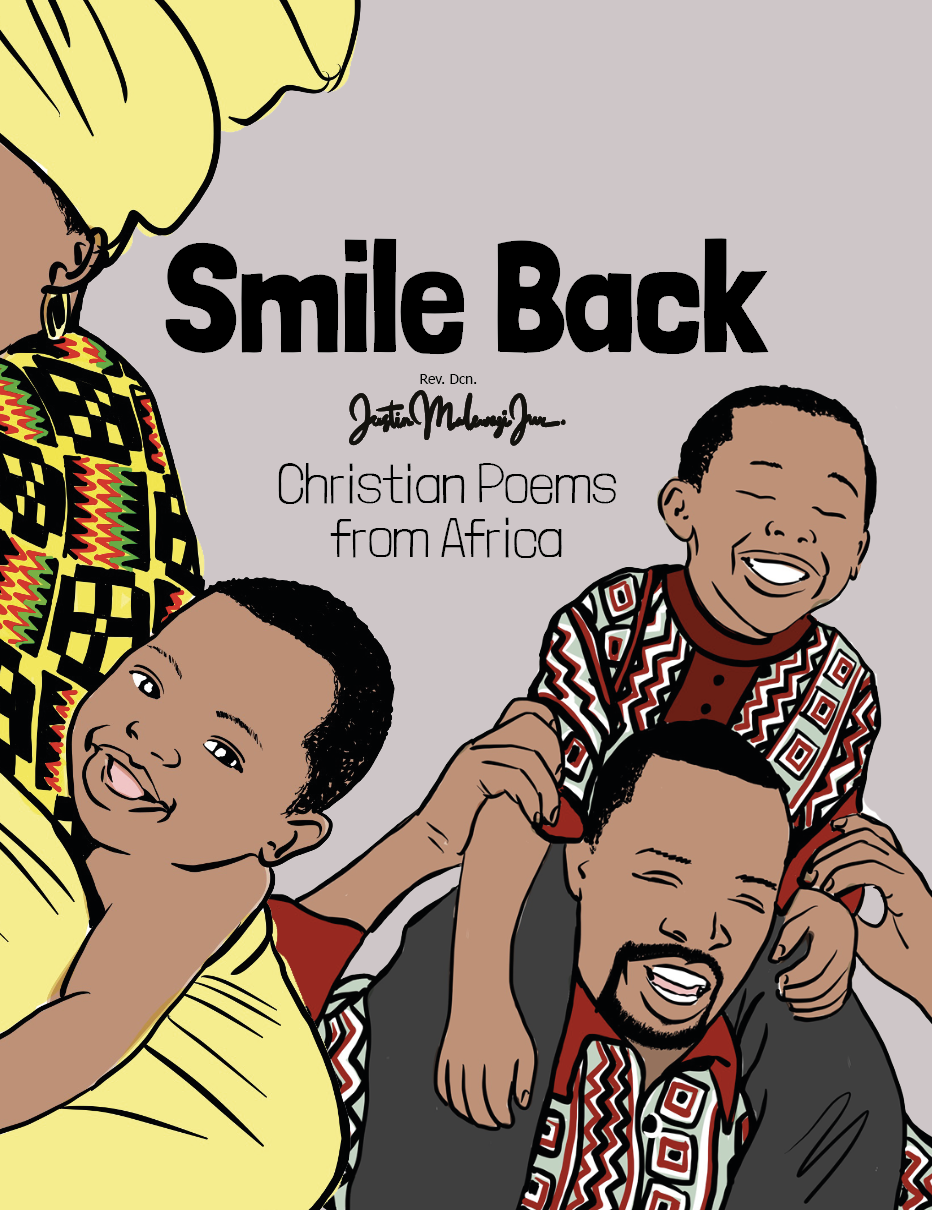 [Speaker Notes: Book cover]
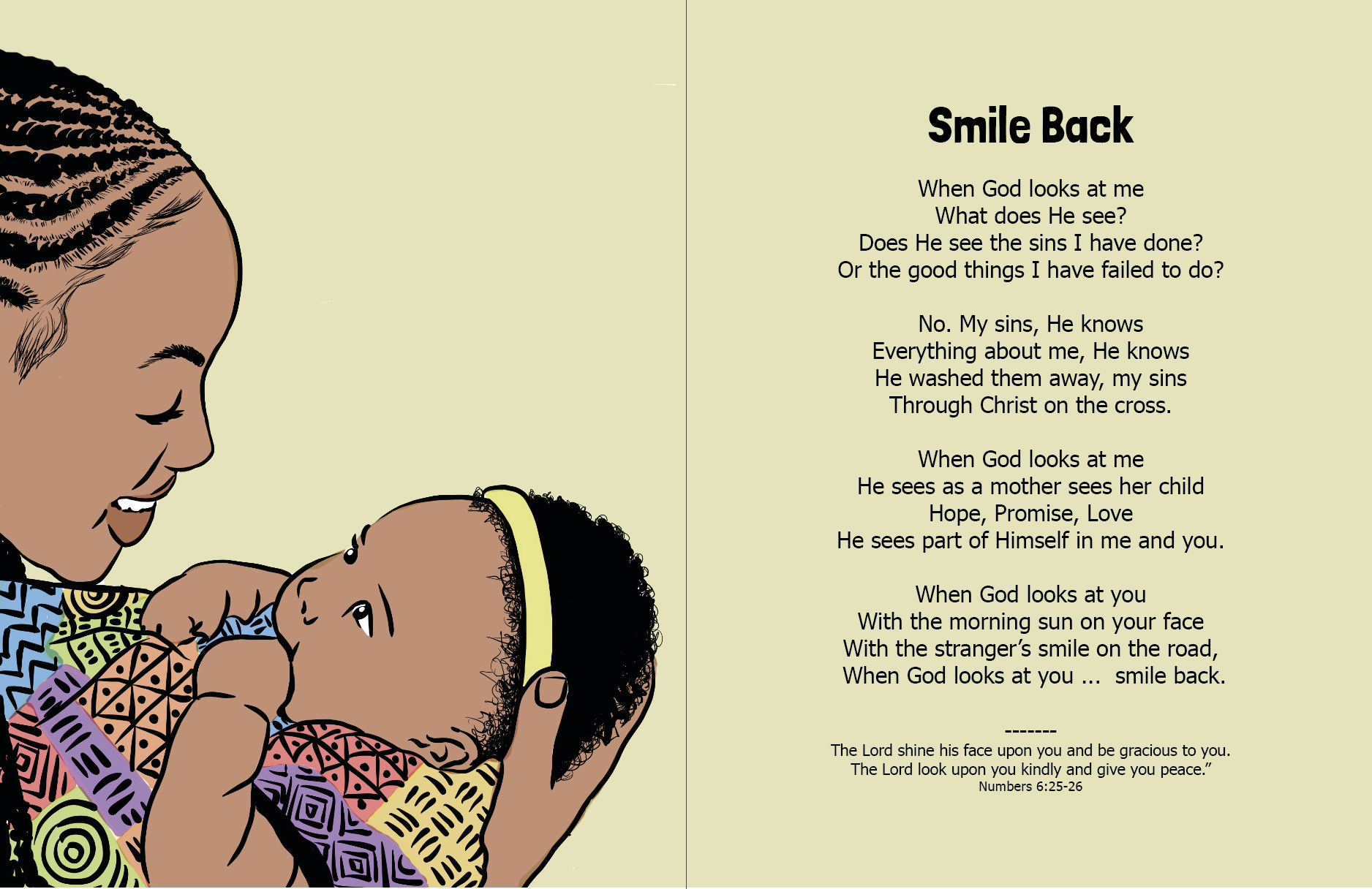 [Speaker Notes: Sample poem]
EQUIPMENT
Paint 
Gift bag to print on
2 potatoes
Safe knife
Design
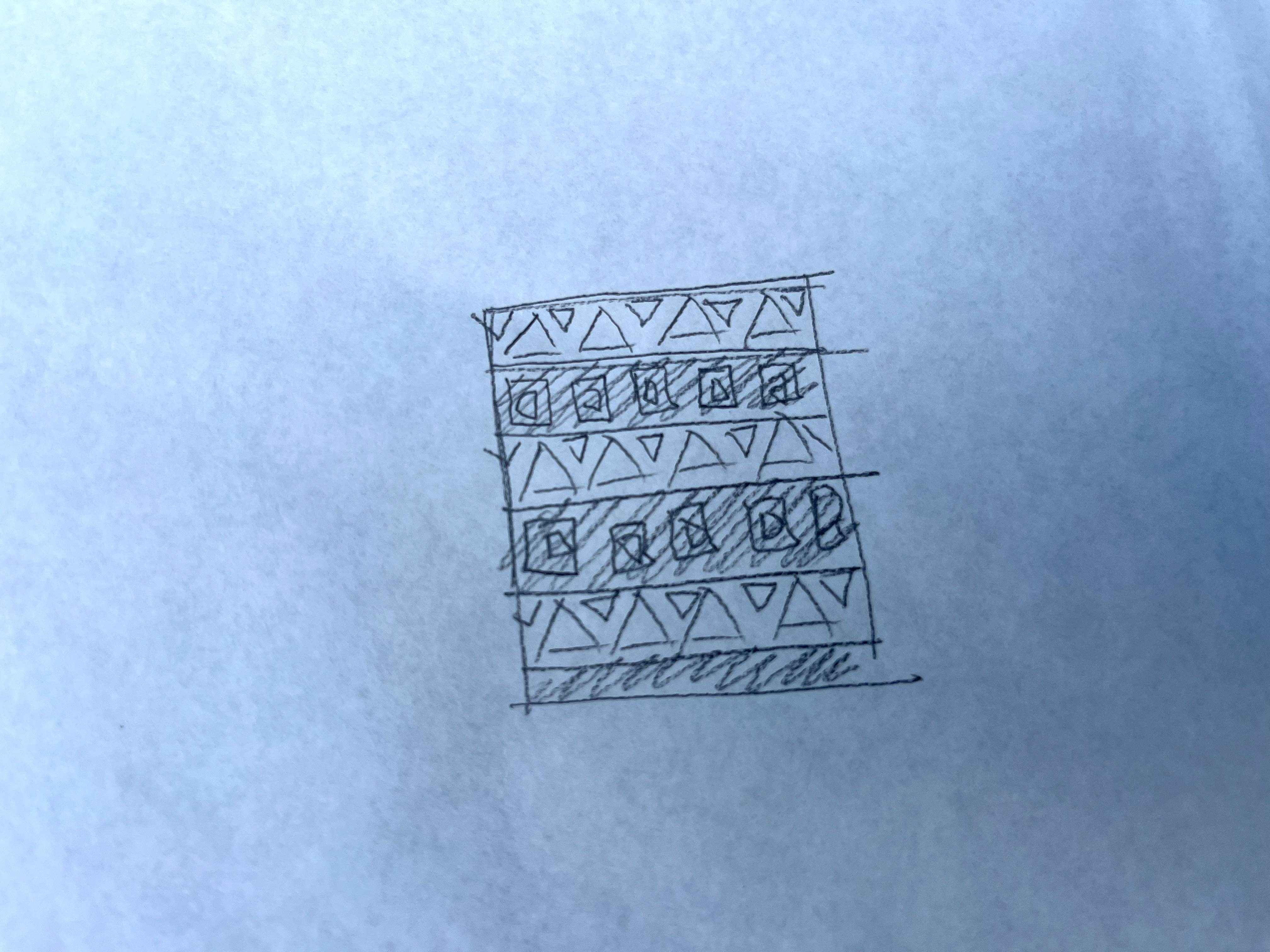 Sketch your own pattern
What geometric shapes do you need for your pattern?
Plan your colours
BACKGROUND
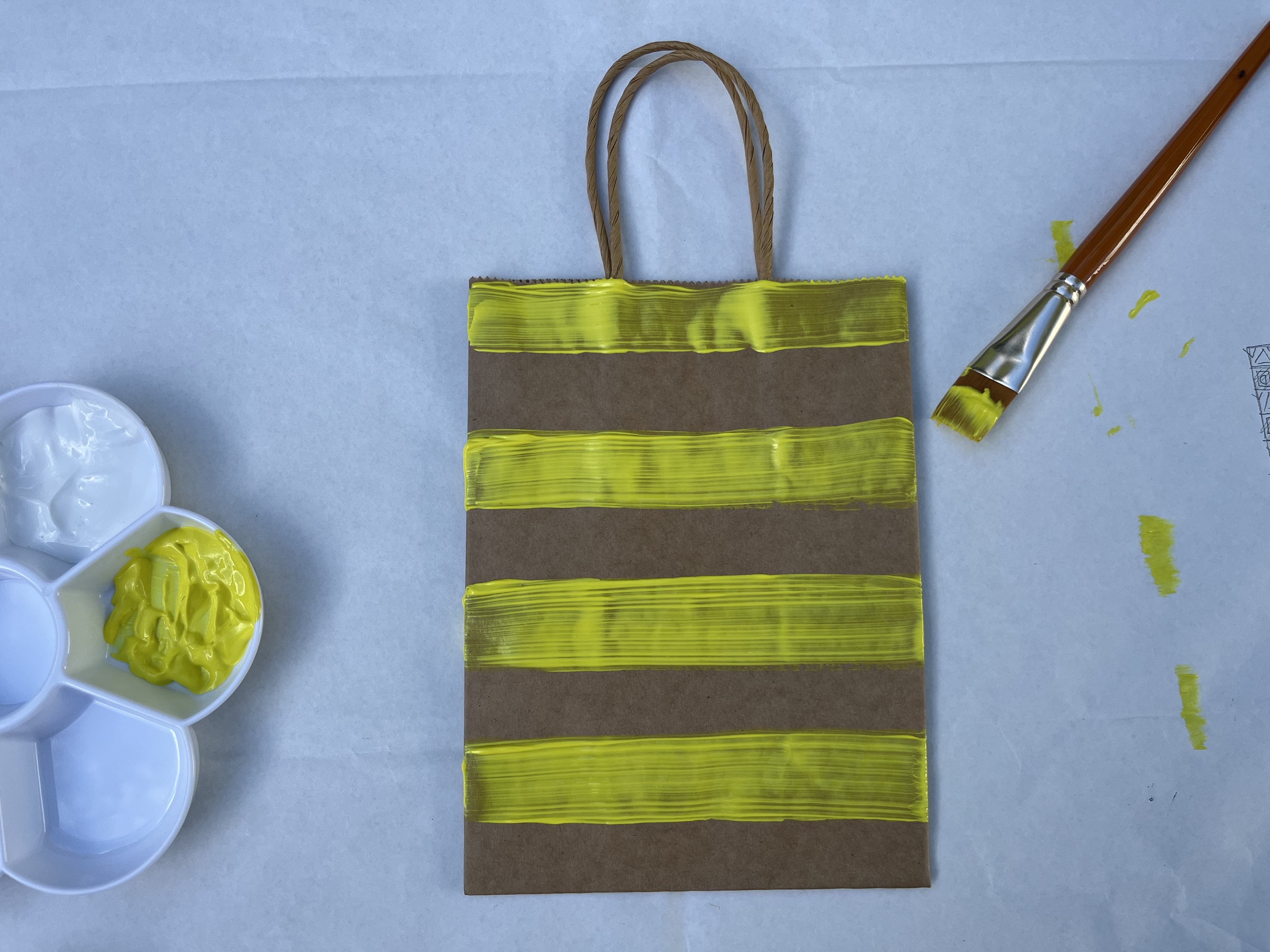 Paint your background colour pattern
Leave to dry
PRINTING stamps
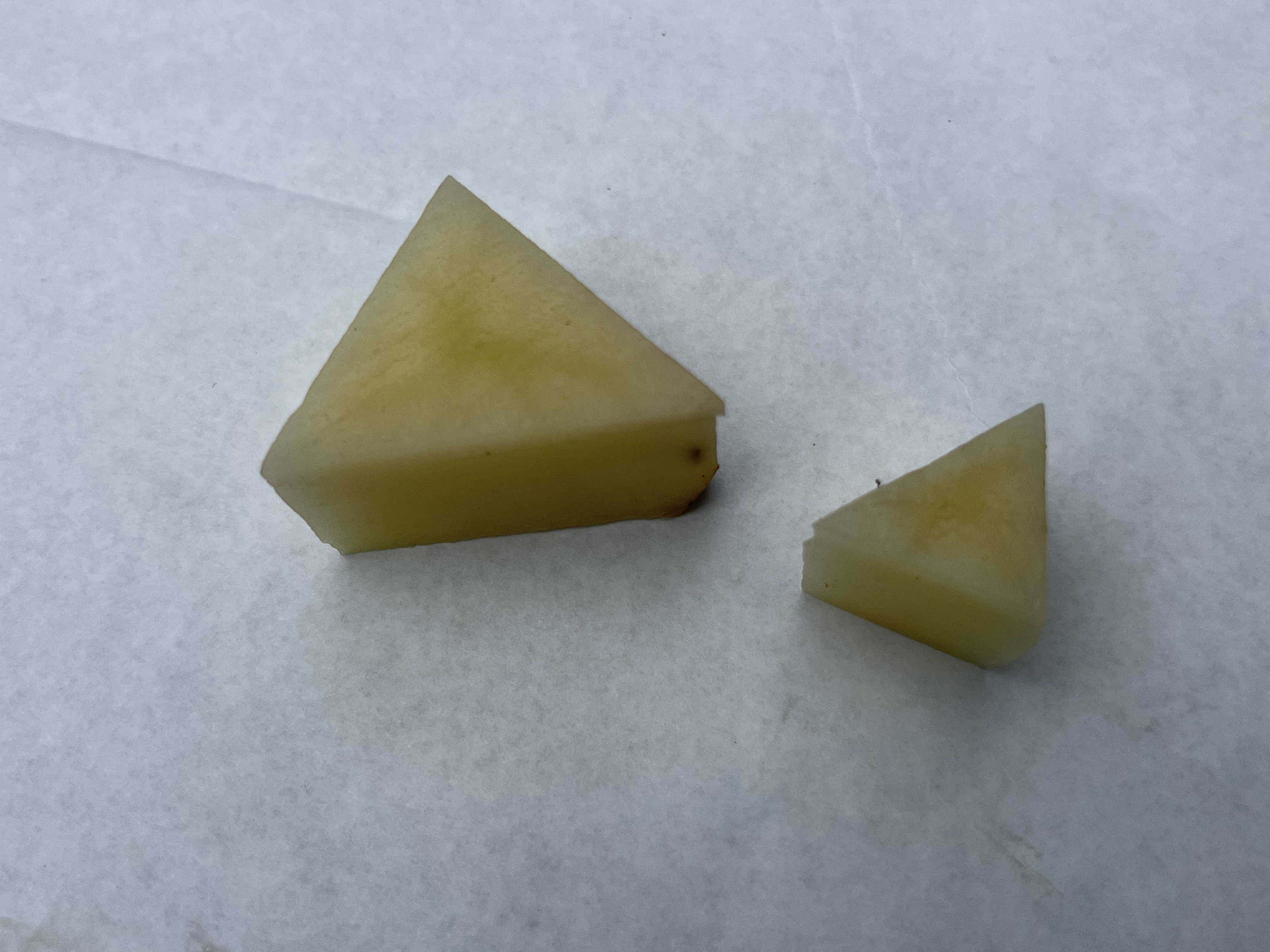 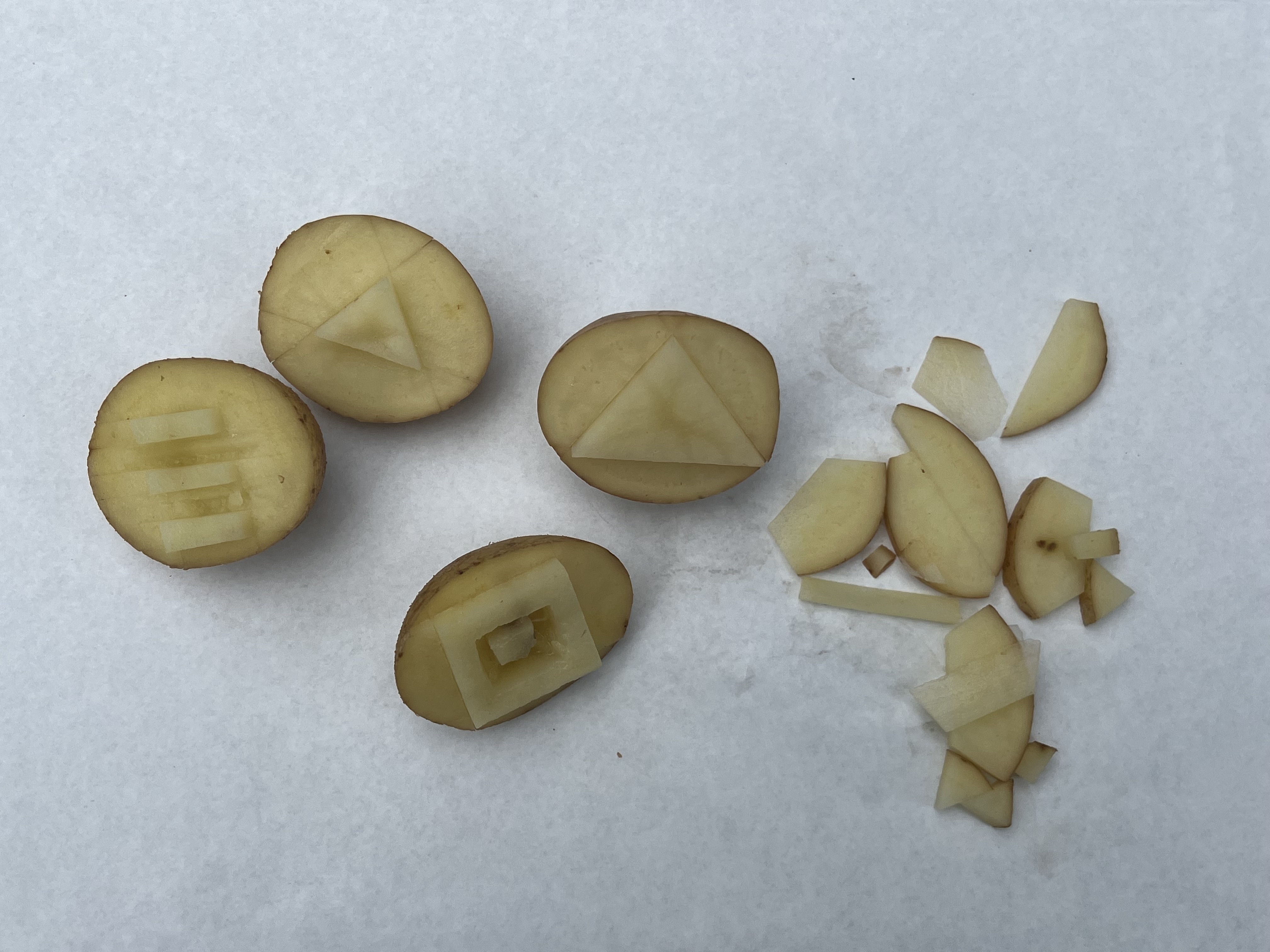 Cut the potatoes in half
Create your geometric printing stamps
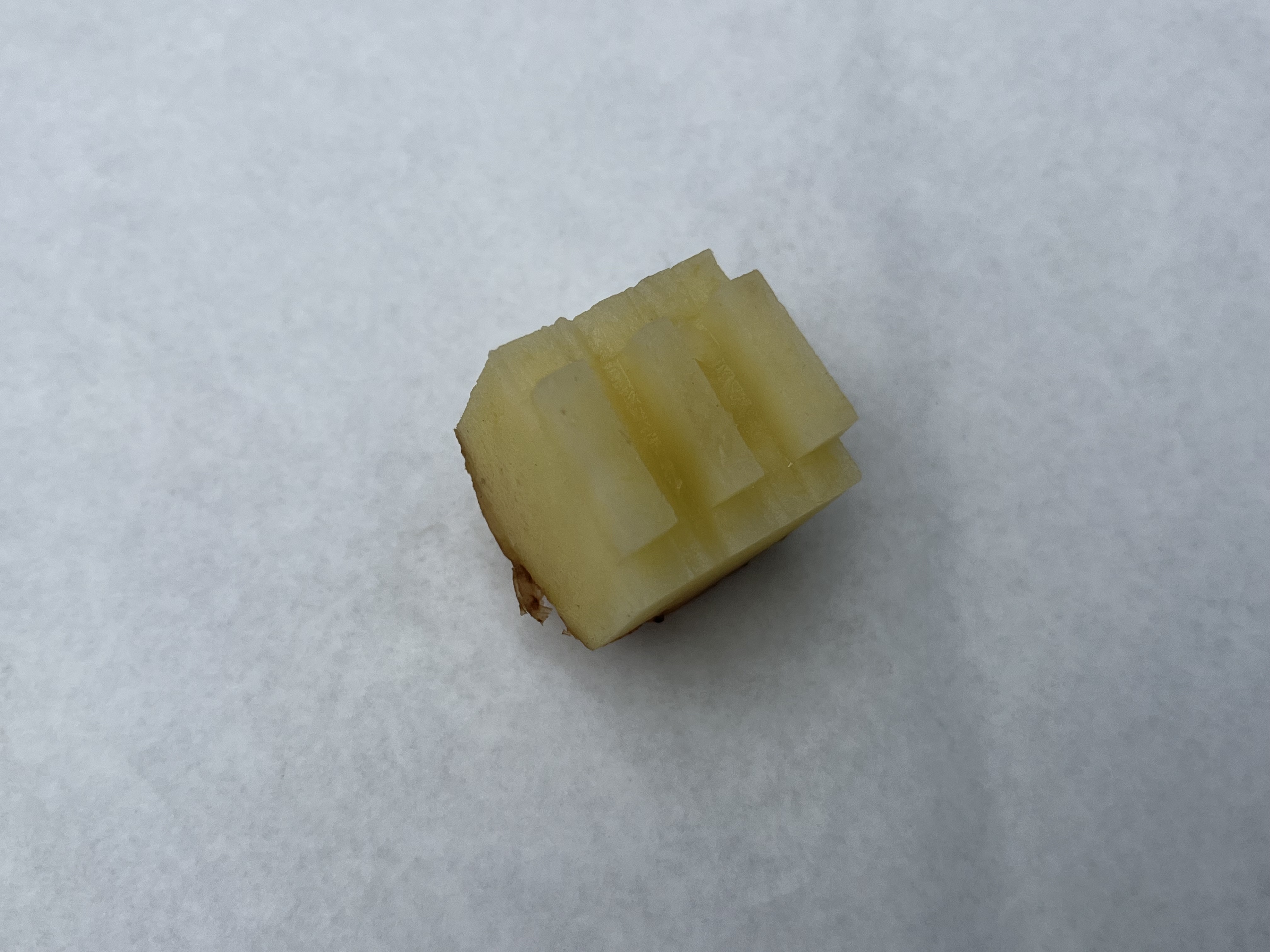 INKING and PRINTING
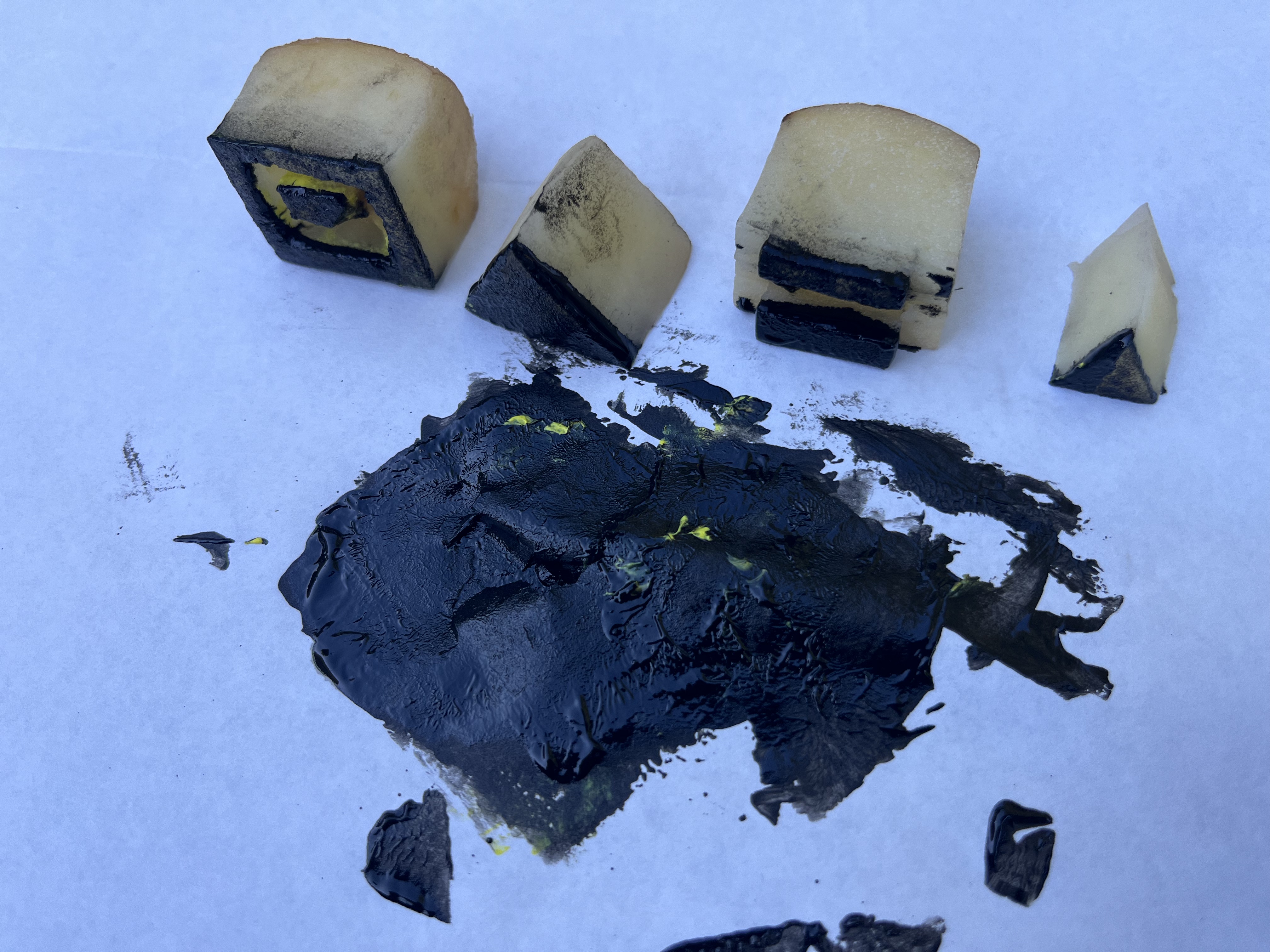 Dip the stamp in paint and dab on plain paper to spread the ink evenly
Then print your pattern by stamping on the gift bag.
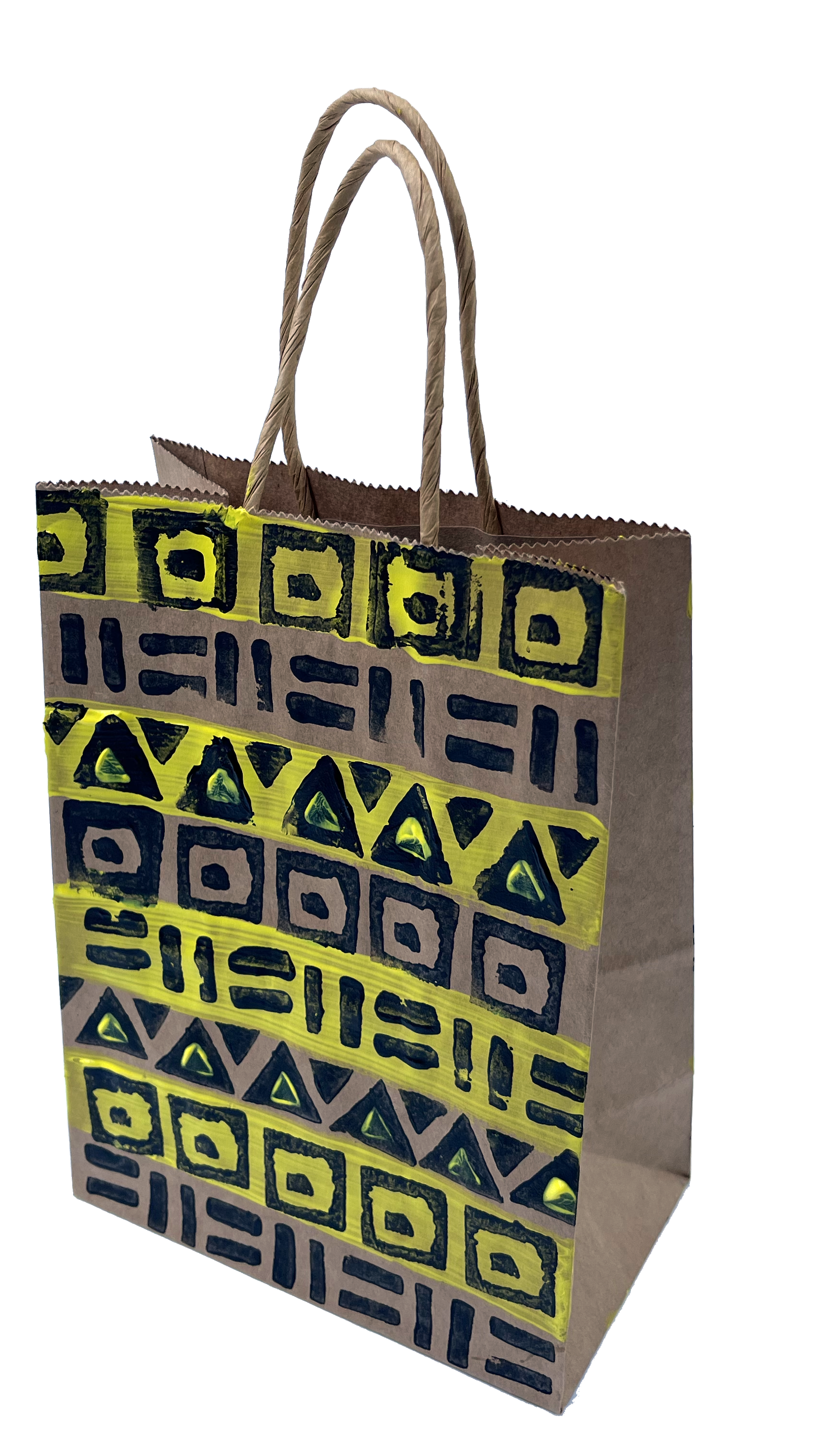